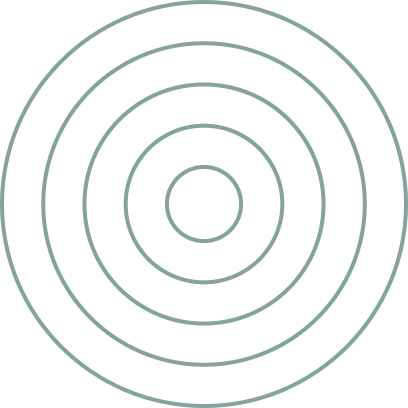 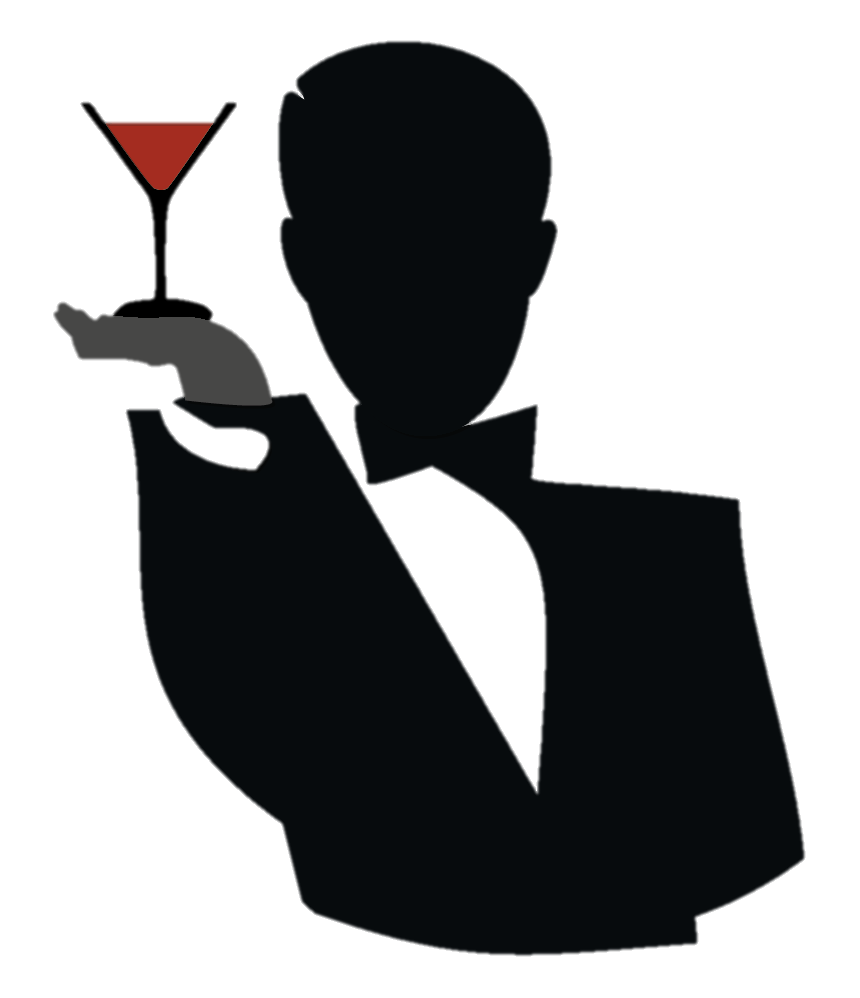 Telegram-бот
«Онлайн-Официант»
Подготовили студенты группы 15.28Д-11С/22б
ВИШ «НМиТ» РЭУ им.Г. В. Плеханова
Павлова Анастасия
Шабашева Виктория
Основные цели проекта
Задачи проекта
Начать работу бота
1
4
3
5
2
Этапы создания проекта
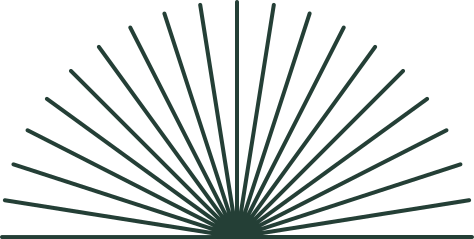 Разработка web-API приложения
Создание бота
Интеграция с API
Разработка бота
Тестирование и отладка
Создание API приложения для выбора блюда и отображения рецепта.
Регистрация нового бота в Telegram с помощью BotFather и получение токена для авторизации.
Написание кода для Telegram-бота с помощью telegram bot API, который обрабатывает команды пользователя и отправляет ему рецепт блюда..
Проверка работы бота и веб-приложения, исправление возможных ошибок и улучшение функциональности.
Подключение веб-API приложения к API telegram bot, который будет обрабатывать запросы и возвращать рецепты блюд.
Продукт
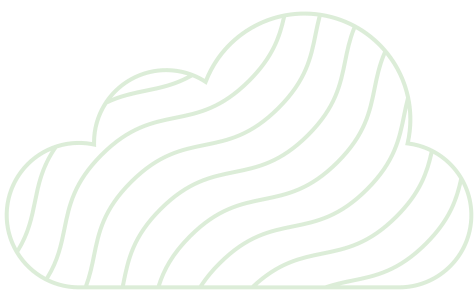 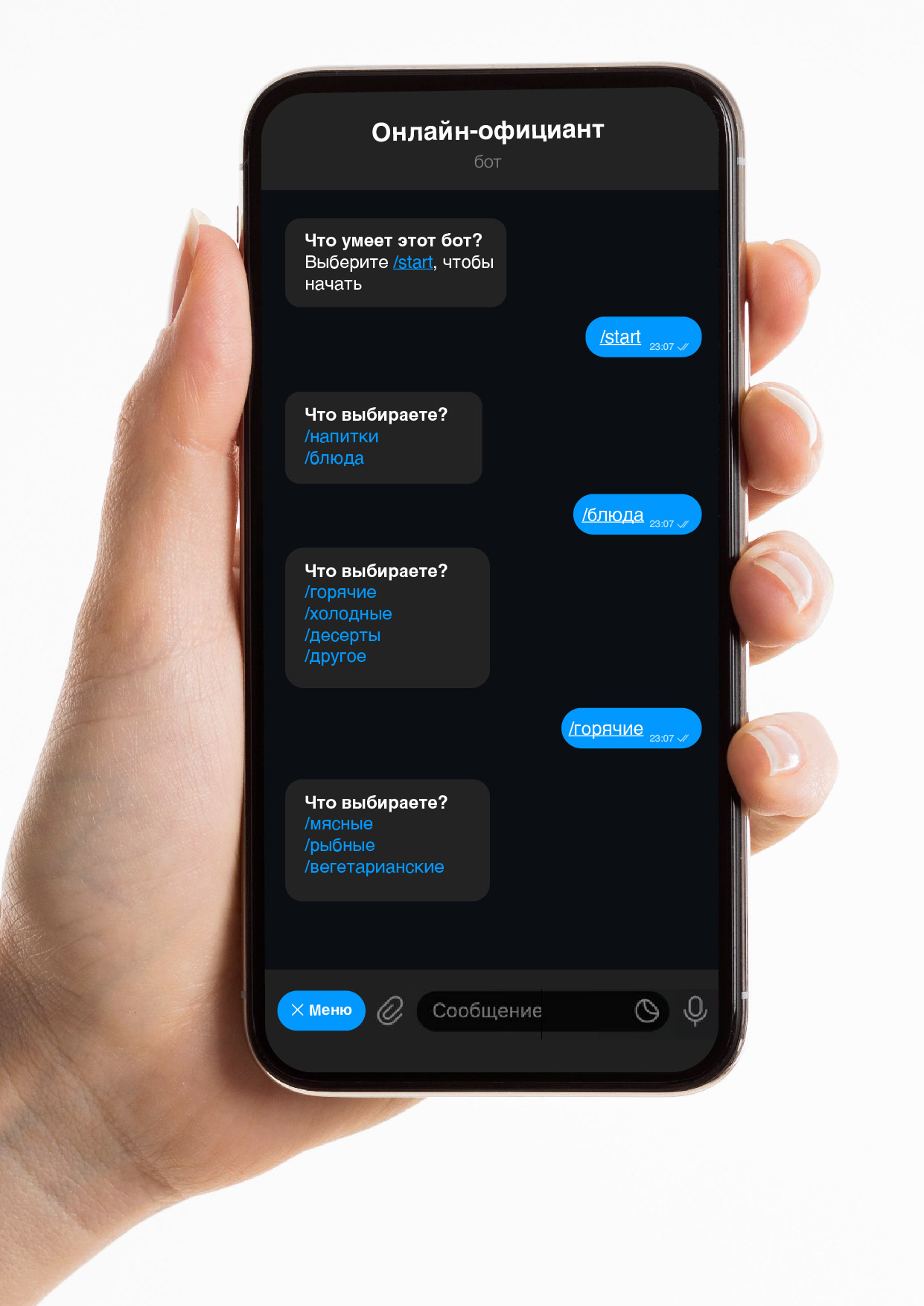 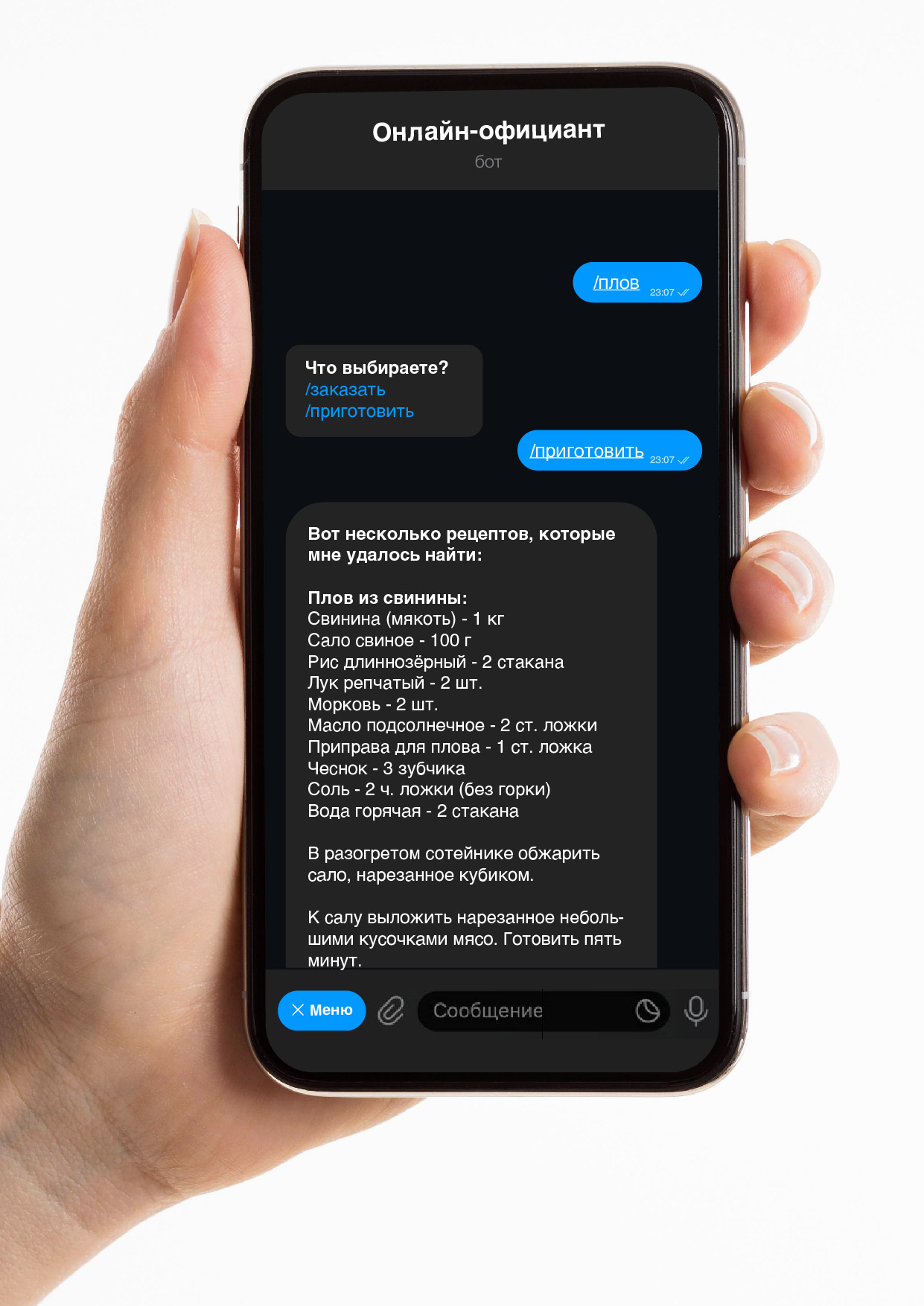 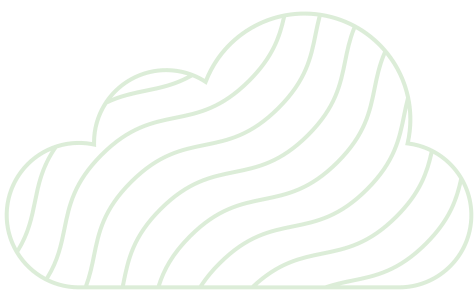 Алгоритм работы
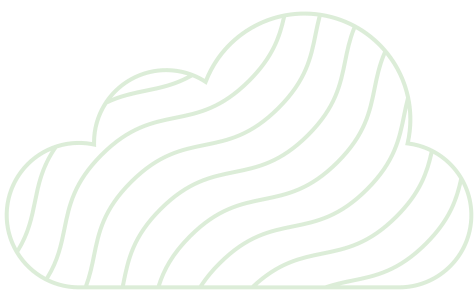 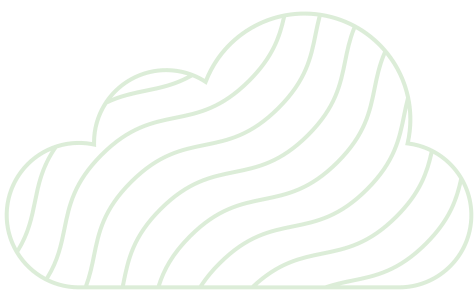 1
2
3
Бизнес модель
Взаимоотношения с потребителями
Ценностное предложение
Сегменты потребителей
Физические лица, пользующиеся доставкой еды на дом, работу, 18-45 лет, среднего заработка, для Москвы до МКАД
Телеграм-бот одновременно совмещает в себе и базу рецептов и ссылки на заказ блюд в предприятиях-партнерах. Других ботов такого формата почти нет и в последнее время все больше и больше людей общаются преимущественно в Telegram, что делает бота более доступным.
В боте будет кнопка «Написать в поддержку», при сбоях работы. Однако наш проект не отвечает за качество продукции, купленной по нашей ссылке
4
5
6
Бизнес модель
Ключевые действия
Ключевые партнеры
Каналы
Реклама в преприятиях-партнерах, в пабликах с правильным питанием и других каналах.
It-специалист
Поиск IT- специалиста, покупка рекламы, проведение переговоров с владельцами предприятий общественного питания.
7
8
9
Бизнес модель
Ключевые ресурсы
Потоки доходов
Структура расходов
Ключевые ресурсы:  капитал, оборудование для работы (компьютер), база рецептов.
Процент от перехода по ссылке при заказе блюд у предприятий-партнеров.
Постоянные расходы: З/П It-специалисту и менеджеру,
Переменные затраты: реклама.
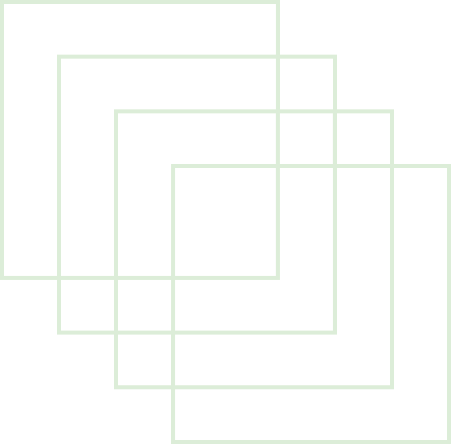 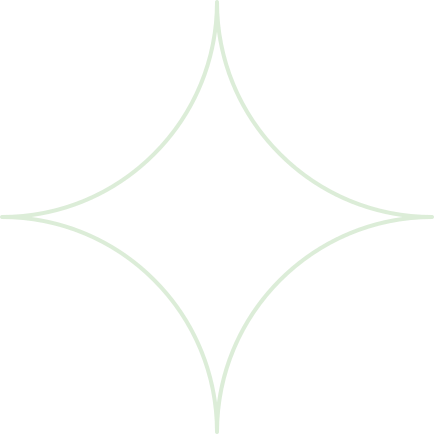 Затраты
Стоимость создания бота 20 000 рублей 
Стоимость сервера около 1000 рублей/месяц
Стоимость поддержки tg-бота 10 000 рублей/месяц
Доходы
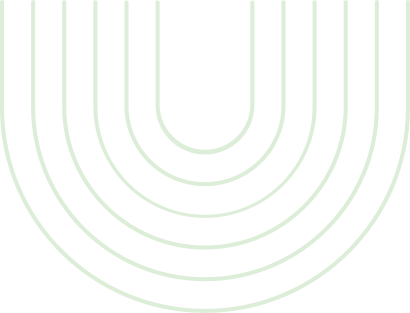 5000/1 ресторан в первые два месяца
15000/1 ресторан при успешном продвижении бота
Russian food
ПриЁм
Конкуренты
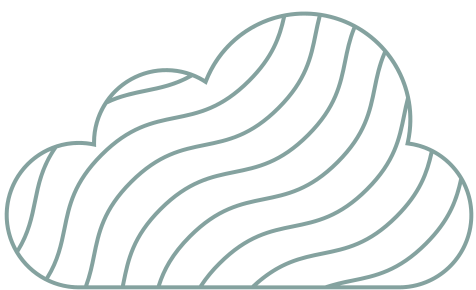 Персонализированное
 питание на месяц
База рецептов
Сервисы доставки
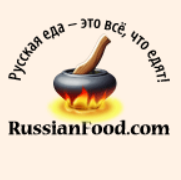 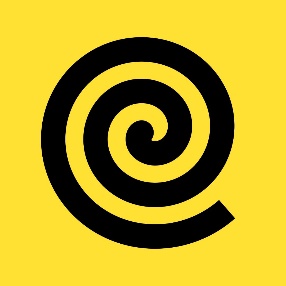 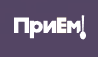 Яндекс Еда
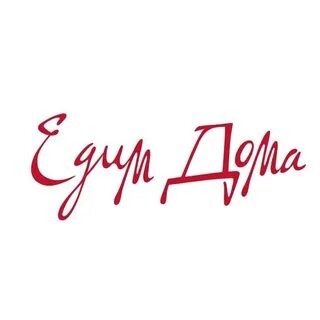 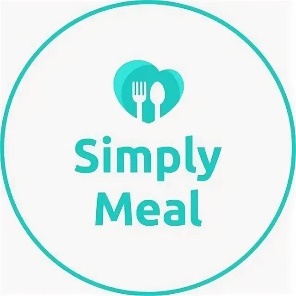 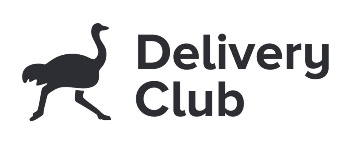 Delivery Club
Edimdoma
Simply Meal
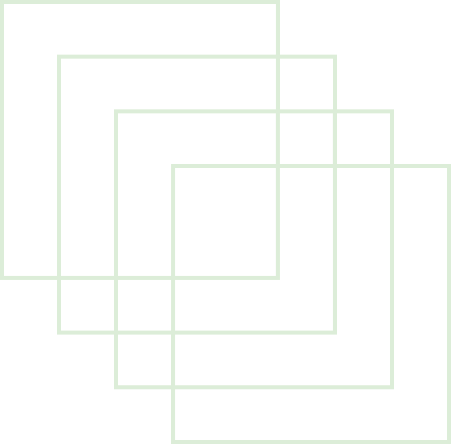 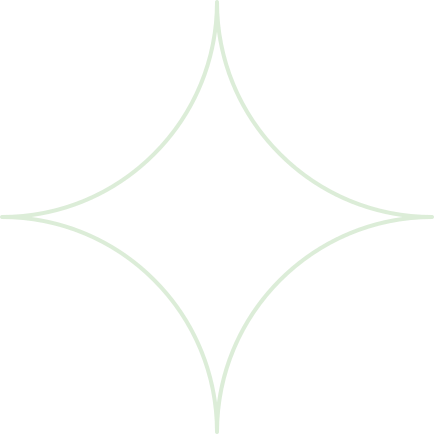 Статистика
Доля заведений с доставкой за последние два года выросла и составила 61% от общего числа заведений в России. 
Заказать доставку по телефону возможно в половине (53%) ресторанов в России. 
Собственный сайт для онлайн-заказа есть у трети ресторанов (33%).
Самый редкий способ онлайн-заказа – бот в Telegram.
Его подключили только 8% заведений.
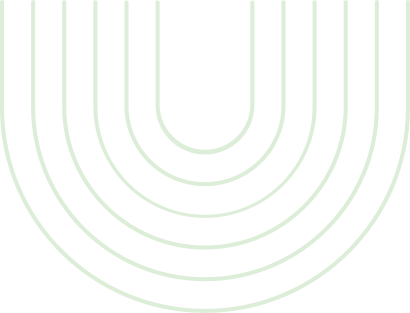 Преимущества
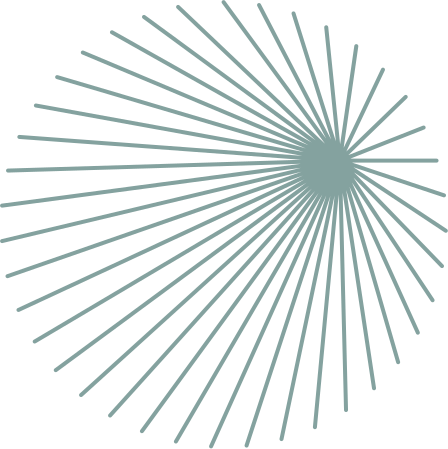 Команда
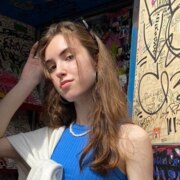 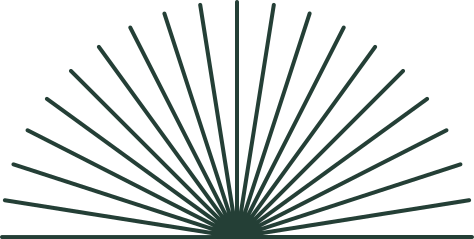 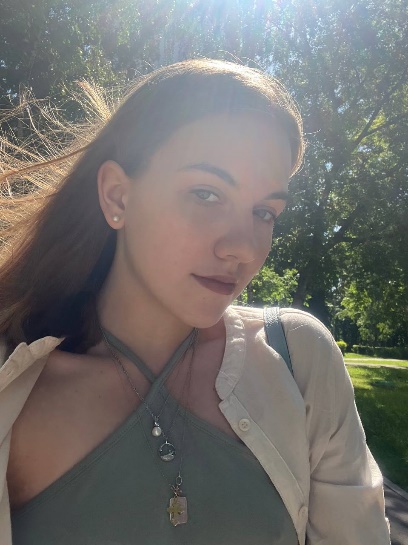 Павлова Анастасия Александровна
Шабашева Виктория Андреевна
Лидер проекта
Не знаю
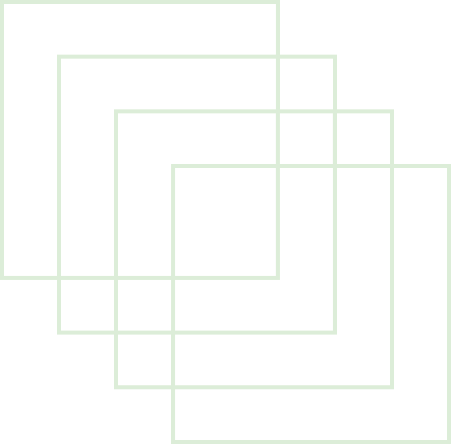 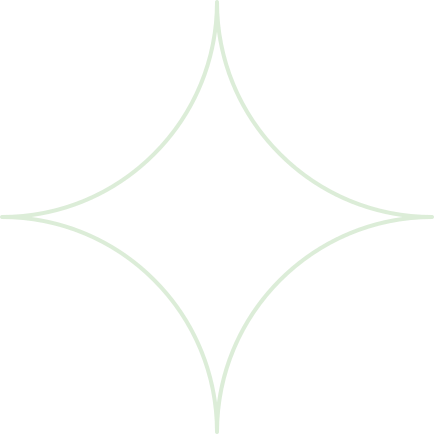 Спасибо за внимание
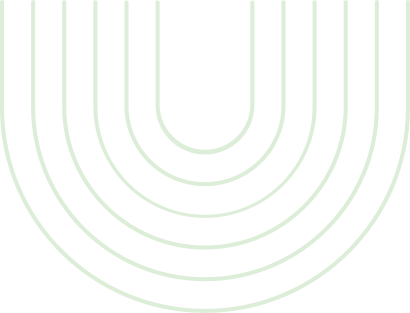